King Saud University College of EngineeringIE – 341: “Human Factors Engineering”Fall – 2017 (1st Sem. 1438-9H)
Chapters 3. Information Input and Processing
Part – 2: Fitts’s Law (Chapter 9)
Prepared by: Ahmed M. El-Sherbeeny, PhD
1
Fitts’s Law
Fitts’s Law is used to reach a relation between
size of, as well as distance to target
and speed (or response time, RT) to reach target
Fitts and Peterson* found that:
the longer the distance (D)
and/or the smaller the target (W)
 the longer the movement will take 
Target can be button on screen or break pedal, etc.
This has many (increasing) applications in HCI (human-computer interaction)
The most important finding: edges of a screen are easiest (i.e. shortest time) to reach: can you show how?
2
[Speaker Notes: * Based on multiple studies in 1954-1964]
Fitts’s Law
Watch the following video on Fitts' (or Fitts's) Law:https://youtu.be/E3gS9tjACwU
3
[Speaker Notes: * Based on multiple studies in 1954 and 1964]
Fitts’s Law
Q: where doesthe red line crossthe y-axis?What do you thinkthis means?*
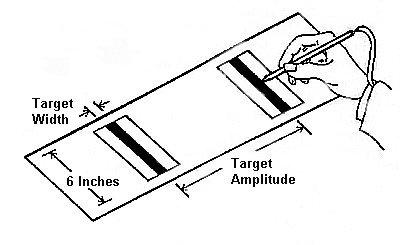 4
[Speaker Notes: * This is the constant a in the Fitts’ Law equation (see next slide), which is the minimum RT (independent of any experimental conditions) required by a certain person to respond/move; this is about 200-300 ms.]
Fitts’s Law
5
[Speaker Notes: * Note, the distance-width ratio is multiplied by 2 simply to avoid negative logarithms when the target width is greater than the distance to the center of the target.
* Log to the base 2 is used; movement time is related to the information (in bits) contained in the movement (i.e. as in Hick-Hyman law)]
Fitts’s Law
To show effect of constants a, b:
Figure 9-10: data frommovements of the
arm
wrist (hand), and
finger (Q: why?)
slope of line decreasesfrom arm to finger*
as slope ↓ effect of (D/W) ratio ↓
Note, Fitts' law also applies:&
movements of the head
movements of the feet
movements made underwater
remotely manipulated movements
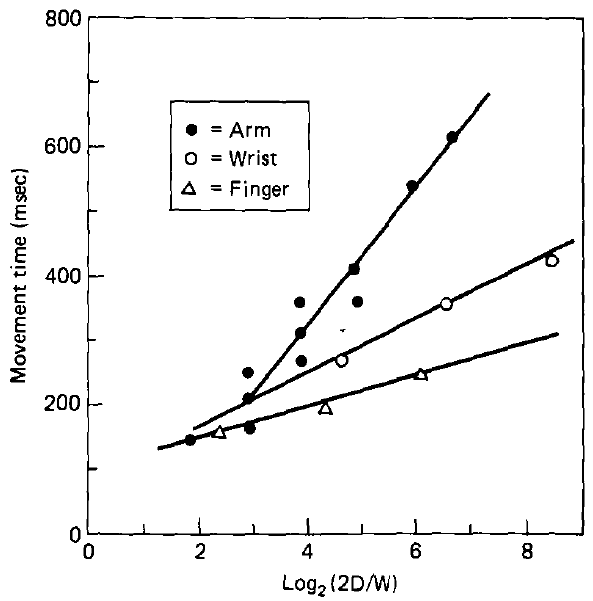 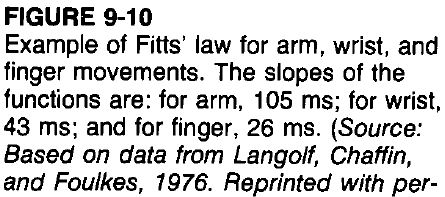 6
[Speaker Notes: * Q: why is the log expression for (D/W) is usually referred to as the index of difficulty (ID)? A: as can be seen from figure above, slope (i.e. log expression of D/W) ↓ as control becomes easier (i.e. finger)
& - All of these are based on different studies made in the 1970’s, 1980’s, and 1990’s. There are, of course, studies still made today on this.]
Fitts’s Law
Interactive Exercise on Fitts’s Lawhttp://fww.few.vu.nl/hci/interactive/fitts/

Another interactive exercise and further explanation:http://www.psytoolkit.org/lessons/fitts.html

Another interactive exercise:http://simonwallner.at/ext/fitts/
7
References
Human Factors in Engineering and Design. Mark S. Sanders, Ernest J. McCormick. 7th Ed. McGraw: New York, 1993. ISBN: 0-07-112826-3.
Movement time prediction in human-computer interfaces. MacKenzie, I. S. (1995). In R. M. Baecker, W. A. S. Buxton, J. Grudin, & S. Greenberg (Eds.), Readings in human-computer interaction (2nd ed.) (pp. 483-493). Los Altos, CA: Kaufmann. [reprint of MacKenzie, 1992]
8